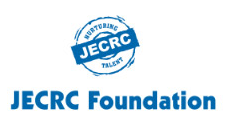 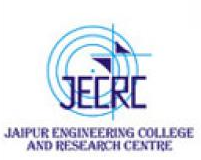 JAIPUR ENGINEERING COLLEGE AND RESEARCH CENTRE
Year & Sem.:		B. Tech I year, Sem.-I
Subject:		Engineering Chemistry Lab
Subject Code:		1FY2-21
Department:		Chemistry
Department of Chemistry
 JECRC, JAIPUR
1
1
VISSION  OF INSTITUTE
To become a renowned centre of outcome based learning, and work towards   academic, professional, cultural and social enrichment of the lives of individuals and communities.
2
Department of Chemistry
 JECRC, JAIPUR
1
MISSION OF INSTITUTE
Focus on evaluation of learning outcomes and motivate students to inculcate research aptitude by project based learning.

Identify, based on informed perception of Indian, regional and global needs, the areas of focus and provide platform to gain knowledge and solutions.

Offer opportunities for interaction between academia and industry.

Develop human potential to its fullest extent so that intellectually capable and imaginatively gifted leaders may emerge.
3
Department of Chemistry
 JECRC, JAIPUR
1
Engineering Chemistry Lab (1FY2-21/ 2FY2-21)
List  of Experiment:
 
1. To determine the hardness of given water sample by complexometric method using EDTA.
 
2. To determine the amount of residual chlorine in a given sample of water.
 
3. To determine the amount of dissolved oxygen (D.O.) present in given sample of water.
.
4. To determine the strength of ferrous ammonium sulphate [FeSO4.(NH4)2SO4.6H2O]   solution by titrating it against N/40 potassium dichromate  (K2Cr2O7) solution using diphenyl amine as internal indicator.
 
5.  To determine the strength of unknown solution of copper sulphate (CuSO4.5H2O)   by 
     titrating it against standard solution (N/40) of sodium thio-sulphate (Na2S2O3.5H2O) iodometrically.
4
Department of Chemistry
 JECRC, JAIPUR
1
List of Experiment Continues………….
6. To determine the strength of sodium hydroxide (NaOH) and sodium carbonate            
 (Na2CO3) in the given alkali mixture (or in water sample) by it titrating against an        
 intermediate (N/20) solution of hydrochloric acid (HCl) using phenolphthalein and methyl orange as indicator.
    
 7. To carry out proximate analysis of given solid fuel (coal).
 
 8(a). To determine the flash and fire points of a given lubricating oil sample using Pensky Marten’s apparatus.
     
 8(b). To determine cloud and pour points of given lubricating oil sample using cloud and pour point apparatus.
 
9.  To determine the Kinematic viscosity of a given sample of lubricating oil using  Redwood Viscometer No.1.
 
10. To Synthesize  Aspirin/ Paracetamol.
5
Department of Chemistry
 JECRC, JAIPUR
1
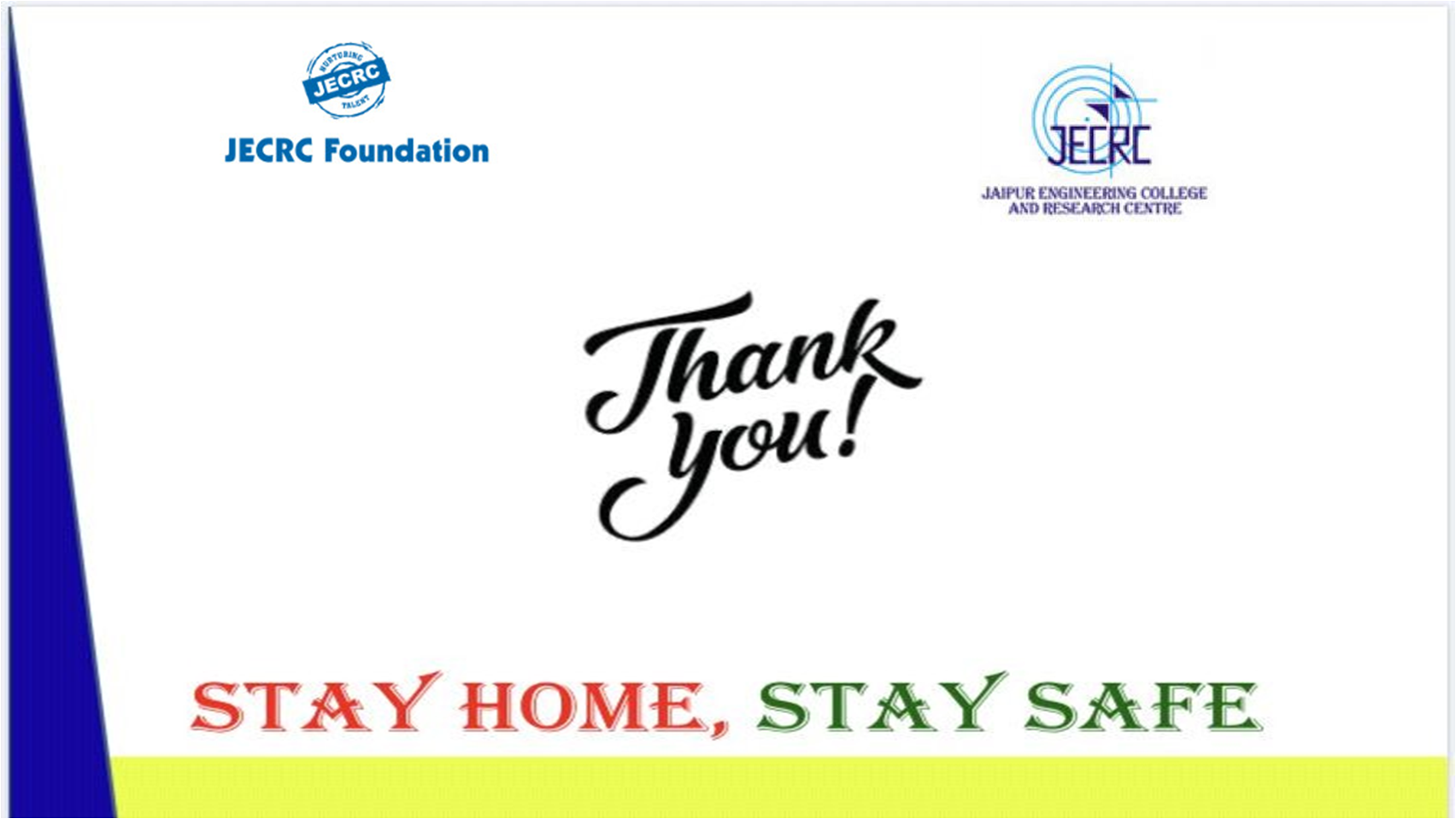 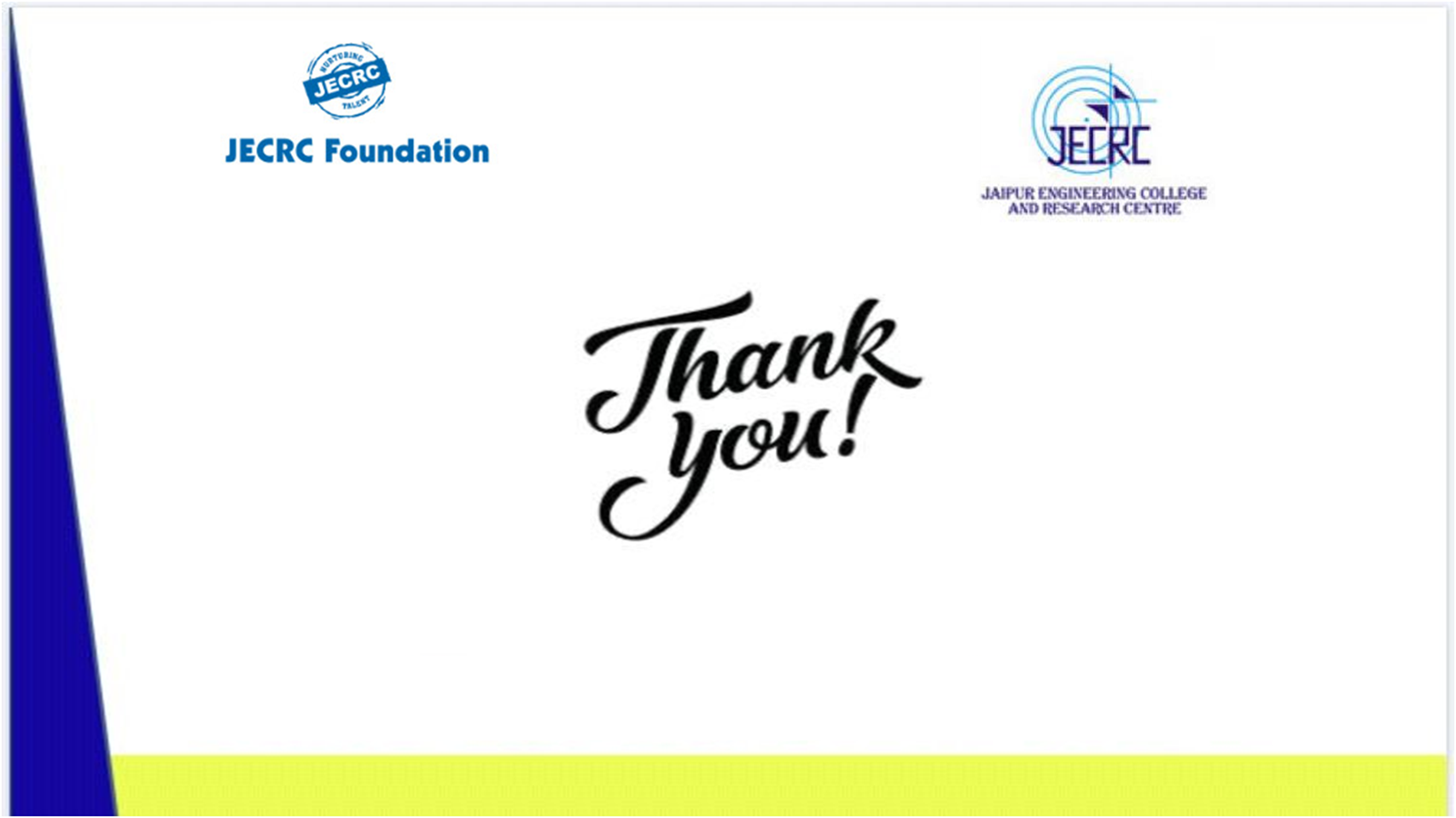 6
Department of Chemistry
 JECRC, JAIPUR
NAME OF FACULTY (POST, DEPTT.) , JECRC, JAIPUR